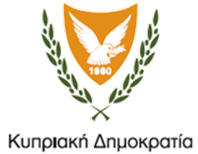 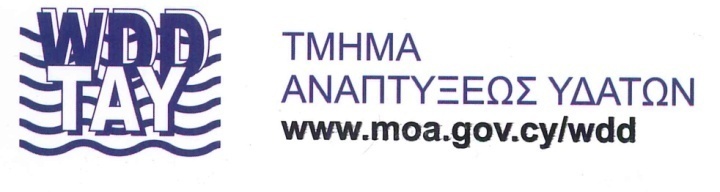 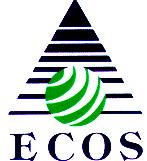 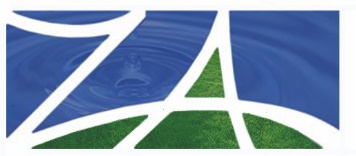 Ζ&Α Π.ΑΝΤΩΝΑΡΟΠΟΥΛΟΣ ΚΑΙ ΣΥΝΕΡΓΑΤΕΣ ΑΝΩΝΥΜΗ ΜΕΛΕΤΗΤΙΚΗ ΕΤΑΙΡΕΙΑ
ECOS ΜΕΛΕΤΗΤΙΚΗ Α.Ε
Πρόοδος Εφαρμογής Προγράμματος Μέτρων 1ου ΣΔΚΠ
Το Πρόγραμμα Μέτρων του εγκεκριμένου ΣΔΚΠ (περίοδος 2016-2021) περιλαμβάνει συνολικά 38 μέτρα: 
28 Οριζόντια Μέτρα και 
10 Ειδικά Μέτρα. 
Τα Oριζόντια Μέτρα αφορούν στο σύνολο της ΠΛΑΠ Κύπρου και εφαρμόζονται σε όλες της ΠΔΣΚΠ ή/και σε όλη την Κύπρο. 
Τα Ειδικά Μέτρα αφορούν σε συγκεκριμένη ΠΔΣΚΠ. 

Τα μέτρα διακρίνονται ανάλογα με τον Άξονα δράσης της Διαχείρισης του Πλημμυρικού Κινδύνου στον οποία αναφέρονται. Συγκεκριμένα διακρίνονται τέσσερις ομάδες μέτρων : 
Mέτρα Πρόληψης
Μέτρα Προστασίας
Μέτρα Ετοιμότητας 
Μέτρα Αποκατάστασης
Σελίδα 2
Πρόοδος Εφαρμογής Προγράμματος Μέτρων 1ου ΣΔΚΠ
Άξονες Δράσης για τη ΔΚΠ όπως ορίζονται από την Οδηγία και τα Κατευθυντήρια Κείμενα
Σελίδα 3
Πρόοδος Εφαρμογής Προγράμματος Μέτρων 1ου ΣΔΚΠ
Σύμφωνα με την τελική Έκθεση Προόδου του Υπουργείου Εσωτερικών σχετικά με την παρακολούθηση της εφαρμογής του Προγράμματος Μέτρων του 1ου ΣΔΚΠ Λεκάνης Απορροής Ποταμού της Κύπρου (Περίοδος 2016-2021), από τα 38 προγραμματιζόμενα μέτρα 15 έχουν ολοκληρωθεί, 16 είναι σε εξέλιξη ενώ 7 μέτρα δεν έχουν ξεκινήσει ακόμα. 
Έχουν ολοκληρωθεί ή βρίσκονται σε εξέλιξη : 
όλα τα μέτρα πρόληψης και ετοιμότητας, 
20 από τα 26 μέτρα προστασίας, και 
2 από τα 3 μέτρα αποκατάστασης. 
22 από τα 28 οριζόντια μέτρα έχουν ολοκληρωθεί ή βρίσκονται σε εξέλιξη και 9 απο τα 10 ειδικά μέτρα. 
Συνολικά, το ποσοστό υλοποίησης των Μέτρων τα οποία είτε έχουν ολοκληρωθεί είτε βρίσκονται εν εξελίξει είναι 79%.
Σελίδα 4
Πρόοδος Εφαρμογής Προγράμματος Μέτρων 1ου ΣΔΚΠ
Πρόοδος Υλοποίησης μέτρων ανά άξονα δράσης ΔΚΠ
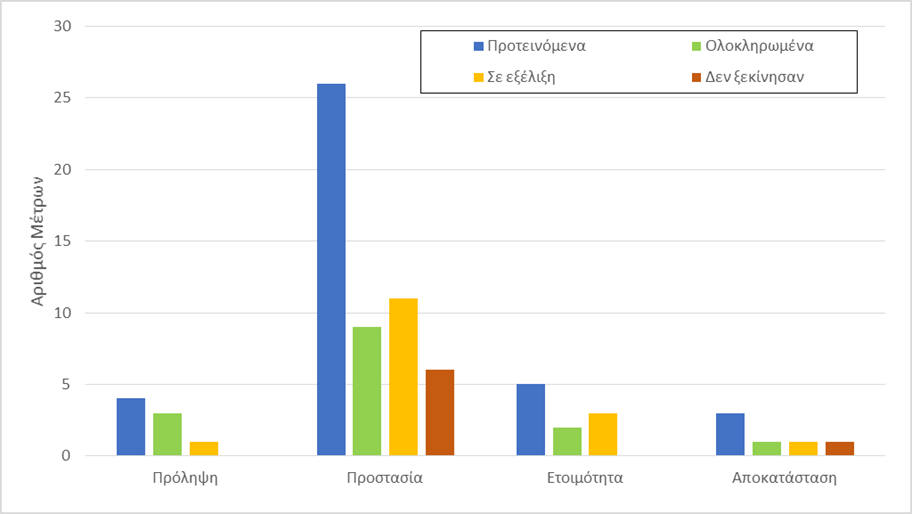 Σελίδα 5
Πρόοδος Εφαρμογής Προγράμματος Μέτρων 1ου ΣΔΚΠ
Πρόοδος υλοποίησης μέτρων ανά κατηγορία μέτρου
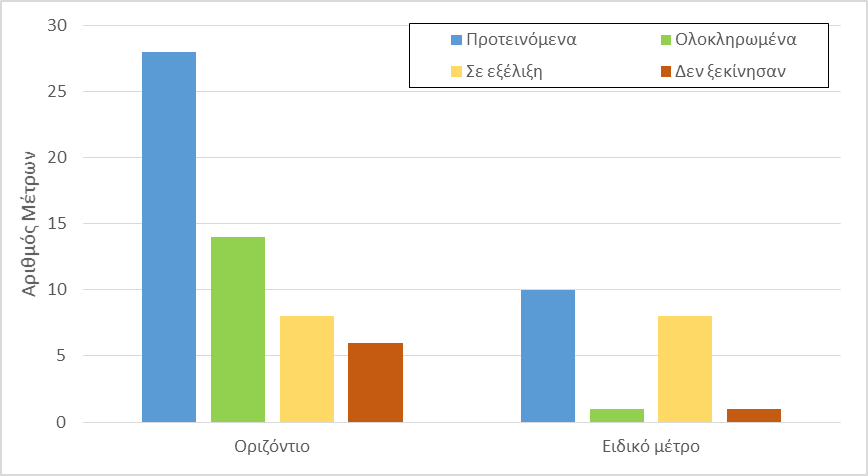 Σελίδα 6
Πρόοδος Εφαρμογής Προγράμματος Μέτρων 1ου ΣΔΚΠ
Από τα 16 μέτρα που βρίσκονται σε εξέλιξη : 
τα 15 θεωρείται σκόπιμο να συνεχίσουν να εφαρμόζονται και εντάσσονται στο Πρόγραμμα Μέτρων του αναθεωρήμενου ΣΔΚΠ (περίοδος 2022-2027), είτε αυτούσια είτε προσαρμοσμένα ώστε να συμπεριλάβουν και τα αποτελέσματα των ΧΕΠ και των ΧΚΠ του παρόντος κύκλου. 
Δεν εντάσσεται το μέτρο PRΟ-CY_18 «Θεσμοθέτηση διαδικασίας για την κατάρτιση Στρατηγικών Σχεδίων διαχείρισης ομβρίων υδάτων (Master Plan) κατά τη διαδικασία πολεοδομικού σχεδιασμού νέων περιοχών που εντάσσονται σε ζώνες ανάπτυξης». Σήμερα υλοποιούνται Στρατηγικά Σχέδια Διαχερίσης Ομβρίων Υδάτων (Master Plans) για τις νέες οικιστικές περιοχές από τους Δήμους και τα Επαρχιακά Συμβούλια. Αξιολογήθηκε ότι η διαδικασία αυτή ικανοποιεί τους στόχους του μέτρου PRΟ-CY_18.
Σελίδα 7
Πρόοδος Εφαρμογής Προγράμματος Μέτρων 1ου ΣΔΚΠ
Από τα 7 μέτρα που δεν έχουν ξεκινήσει: 
τα 6 είναι μέτρα οικονομικού χαρακτήρα που σχετίζονται με ενισχύσεις και προώθηση οικονομικών εργαλείων προστασίας και αποκατάστασης με την κινητοποίηση/ενεργοποίηση και της ιδιωτικής πρωτοβουλίας. Αξιολογήθηκε ότι οι παρούσες κοινωνικο-οικονομικές συνθήκες στην Κύπρο δεν επιτρέπουν την ένταξή στους υπάρχοντες μηχανισμούς. Τα μέτρα αυτά προτείνεται να επανεξεταστούν για τυχόν ένταξη-εξειδίκευση στην επόμενη αναθεώρηση του ΣΔΚΠ.
Το 7ο μέτρο είναι Έργο Αντιπλημμυρικής Προστασίας (μέτρο PRO-C10_01 «Αναβάθμιση οδικών διαβάσεων π. Αραδίππου (κλάδος C01)»), το οποίο αξιολογήθηκε ότι υπερκαλύπτεται από το ειδικό μέτρο PRO-C10_02 «Κατασκευή αντιπλημμυρικών φραγμάτων Αραδίππου». Ετσι, το μέτρο αυτό δεν συμπεριλήφθηκε στο νέο Πρόγραμμα Μέτρων.
Σελίδα 8
Πρόοδος Εφαρμογής Προγράμματος Μέτρων 1ου ΣΔΚΠ
Από τα 7 μέτρα που δεν έχουν ξεκινήσει: 
τα 6 είναι μέτρα οικονομικού χαρακτήρα που σχετίζονται με ενισχύσεις και προώθηση οικονομικών εργαλείων προστασίας και αποκατάστασης με την κινητοποίηση/ενεργοποίηση και της ιδιωτικής πρωτοβουλίας. Αξιολογήθηκε ότι οι παρούσες κοινωνικο-οικονομικές συνθήκες στην Κύπρο δεν επιτρέπουν την ένταξή στους υπάρχοντες μηχανισμούς. Τα μέτρα αυτά προτείνεται να επανεξεταστούν για τυχόν ένταξη-εξειδίκευση στην επόμενη αναθεώρηση του ΣΔΚΠ.
Το 7ο μέτρο είναι Έργο Αντιπλημμυρικής Προστασίας (μέτρο PRO-C10_01 «Αναβάθμιση οδικών διαβάσεων π. Αραδίππου (κλάδος C01)»), το οποίο αξιολογήθηκε ότι υπερκαλύπτεται από το ειδικό μέτρο PRO-C10_02 «Κατασκευή αντιπλημμυρικών φραγμάτων Αραδίππου». Ετσι, το μέτρο αυτό δεν συμπεριλήφθηκε στο νέο Πρόγραμμα Μέτρων.
Σελίδα 9
Πρόοδος Εφαρμογής Προγράμματος Μέτρων 1ου ΣΔΚΠ
Ορισμένα μέτρα από το 1ο ΣΔΚΠ έχουν ολοκληρωθεί, όμως αποτελούν διαρκείς δράσεις, οι οποίες τελικά έχουν ενταχθεί στη λειτουργία των αρμοδίων υπηρεσιών. Ως τέτοιες δράσεις εντάσσονται και στον προγραμματισμό της περιόδου 2022- 2027. Τα μέτρα αυτά είναι : 
Εξασφάλιση ζώνης προστασίας κατά μήκος των υδατορεμάτων κατά την αδειοδότηση νέων κατασκευών και αναπτύξεων (PREV-CY_02) - ΤΠΟ
Διάθεση ομβρίων ιδιοκτησιών σε απορροφητικούς λάκκους (PRO-CY_03)-ΥΠΕΣ
Κατάρτιση κανονισμού απαιτούμενων ετήσιων εργασιών καθαρισμού, συντήρησης και διαχείρισης παρόχθιας βλάστησης υδατορεμάτων (PRO-CY_08) -ΥΠΕΣ	
Κατάρτιση προγραμμάτων καθαρισμού συστημάτων αποχέτευσης όμβριων υδάτων (PRO-CY_09) - ΥΠΕΣ
Εξορθολογισμός διαδιακασίας αδειοδότησης δικαιωμάτων διάβασης από ποταμούς/ρέματα (PRO-CY_15)-Τ ΚΧ 
Εξορθολογισμός χάραξης οδικών διαβάσεων από ποταμούς/ρέματα (PRO-CY_16) - ΤΔΕ
Σελίδα 10
Αναθεώρηση Στόχων Διαχείρισης Κινδύνου Πλημμύρας
Στο 1ο ΣΔΚΠ της Κύπρου καθορίστηκε ένας Στρατηγικός Στόχος για τη Διαχείρισης των Κινδύνων Πλημμύρας που είναι η μείωση των κινδύνων που σχετίζονται με τις πλημμύρες ώστε να επιτυγχάνονται τα μέγιστα δυνατά οφέλη στο ανθρωπογενές και φυσικό περιβάλλον με τρόπο που είναι οικονομικά εφικτός.
Εκτιμήθηκε ότι μείωση των κινδύνων που σχετίζονται με τις πλημμύρες μπορεί να επιτευχθεί μέσω τριών Γενικών Στόχων διαχείρισης των κινδύνων πλημμύρας που είναι: 
Η Μείωση της «Επικινδυνότητας Πλημμύρας» (αύξηση της Προστασίας έναντι πλημμυρών)
Ο Περιορισμός της «Έκθεσης (exposure)» στην πλημμύρα 
Η Μείωση της «Τρωτότητας (vulnerability)» στην πλημμύρα
Σελίδα 11
Γενικοί Στόχοι Διαχείρισης Κινδύνων Πλημμύρας
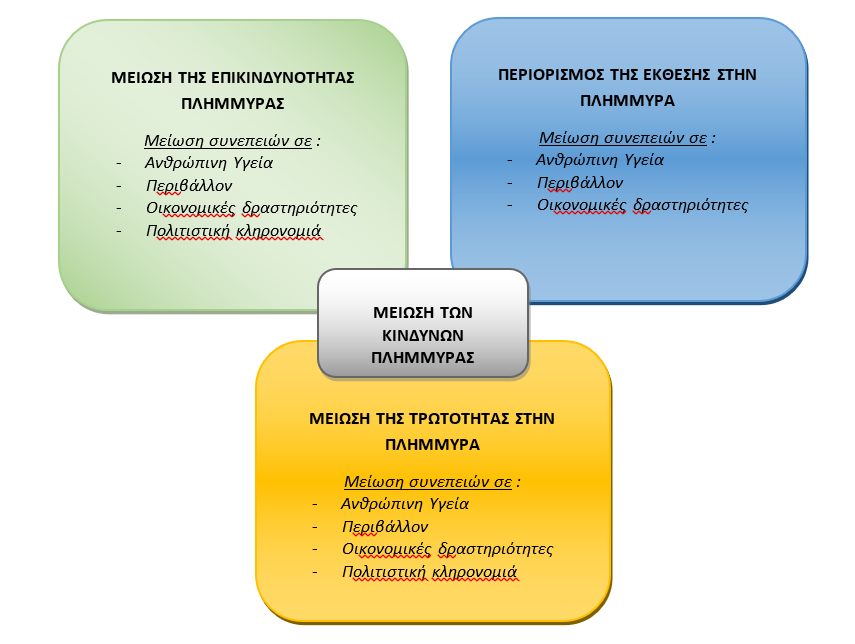 Σελίδα 12
Αναθεώρηση Στόχων Διαχείρισης Κινδύνου Πλημμύρας
Ο Στρατηγικός Στόχος ΔΚΠ (Μείωση των Κινδύνων Πλημμύρας) και οι τρεις Οριζόντιοι - Γενικοί Στόχοι Διαχείρισης Κινδύνων Πλημμύρας που καθορίστηκαν στον 1ο κύκλο εφαρμογής της Οδηγίας, λαμβάνοντας υπόψη και τις παρατηρήσεις της ΕΕ που έγιναν για το 1ο ΣΔΚΠ της Κύπρου, αξιολογήθηκαν και κρίθηκαν ως ικανοποιητικοί. 
Στην αναθεώρηση του ΣΔΚΠ διατηρούνται οι στόχοι του 1ου ΣΔΚΠ,  προσαρμοσμένοι με τρόπο που να συμπεριλάβουν και την Κλιματική Αλλαγή, οι οποίοι είναι :
Σελίδα 13
Αναθεώρηση Στόχων Διαχείρισης Κινδύνου Πλημμύρας
Στόχος Α: 	Μείωση της Επικινδυνότητας ώστε να εξασφαλίζεται, όπου είναι δυνατόν, σε ήδη ανεπτυγμένες περιοχές ή σε νέες περιοχές ανάπτυξης (υπό προγραμματισμό) προστασία έναντι πλημμύρας πιθανότητας εμφάνισης 20έτη 
Ο στόχος εξειδικεύεται στους άξονες προτεραιότητας : 
Α1:	Ανάσχεση υδάτων, όπου είναι δυνατόν, σε θέσεις ανάντη ή εντός ΠΔΣΚΠ (κατασκευή αναβαθμών και ταμιευτήρων ανάσχεσης, ρύθμιση ταμιευτήρων)
A2:	Προστασία, φυσική αποκατάσταση και αύξηση παροχετευτικότητας υδατορευμάτων (αντιπλημμυρικά έργα, έργα καθαρισμού από μπάζα και αυθαίρετες απορρίψεις, αποκατάσταση συνέχειας υδατορεμάτων, διευθετήσεις κοίτης, αναβάθμιση οδικών διαβάσεων σε συνδυασμό με την κατασκευή νέων οδικών έργων )
Α3 :	Μείωση της απορροής σε νέες αναπατυσσόμενες οικιστικές και βιομηχανικές περιοχές και σε δημόσιους χώρους με τη λήψη μέτρων συγκράτησης των πλημμυρικών αιχμών εντός των ιδιοκτησιών.
Σελίδα 14
Αναθεώρηση Στόχων Διαχείρισης Κινδύνου Πλημμύρας
Στόχος Β : Μείωση της Έκθεσης στην Πλημμύρα στις νέες περιοχές ανάπτυξης αστικών περιοχών, με αποφυγή περαιτέρω εντατικοποίησης χρήσεων εντός του πλημμυρικού πεδίου των 20 ετών, για το μελλοντικό σενάριο κλιματικής αλλαγής και αλλαγής χρήσεων γης, και εγκατάστασης ευαίσθητων και ρυπογόνων χρήσεων εντός του πλημμυρικού πεδίου των 100 ετών. 
Ο στόχος εξειδικεύεται στους άξονες προτεραιότητας : 
 Β1:	Χωροταξική Ανάπτυξη με μείωση της έκθεσης στην πλημμύρα των κοινωνικών υποδομών και των ρυπογόνων χρήσεων εντός του πλημμυρικού πεδίου 100ετίας.
 B2:	Αποφυγή περαιτέρω αναβάθμισης πολεοδομικών ζωνών προς όφελος της ανάπτυξης εντός του πλημμυρικού πεδίου 20ετίας, για το μελλοντικό σενάριο κλιματικής αλλαγής και αλλαγής χρήσεων γης.
B3:	Πολεοδομική Ανάπτυξη με μείωση της έκθεσης στην 	πλημμύρα των κοινωνικών υποδομών και των ρυπογόνων 	χρήσεων εντός του πλημμυρικού πεδίου 100ετίας
Σελίδα 15
Αναθεώρηση Στόχων Διαχείρισης Κινδύνου Πλημμύρας
Στόχος Γ : Μείωση της Τρωτότητας στην πλημμύρα όλων των δραστηριοτήτων που βρίσκονται εντός των ΠΔΣΚΠ
Ο στόχος εξειδικεύεται στους άξονες προτεραιότητας : 
 Γ1:	Προσαρμογή νέων κατασκευών εντός πλημμυρικού πεδίου 20 ετών, ώστε να είναι ανθεκτικές σε συνθήκες πλημμύρας
 Γ2:	Bελτίωση της γνώσης για τον πλημμυρικό κίνδυνο και τους μηχανισμούς πλημμύρας για όλες τις πιθανές πλημμύρες
 Γ3:	Αύξηση της ετοιμότητας για προστασία υφιστάμενων ευαίσθητων κοινωνικών υποδομών και ρυπογόνων δραστηριοτήτων εντός πλημμυρικού πεδίου 100 ετών, ώστε να μπορούν να αντιμετωπίσουν συνθήκες πλημμύρας
 Γ4:	Ενίσχυση της ετοιμότητας φορέων, υπηρεσιών και κατοίκων για την αποτελεσματική αντιμετώπιση της πλημμύρας 
 Γ5: 	Βελτίωση των μηχανισμών αποκατάστασης των πληγέντων περιοχών
Σελίδα 16
Ευχαριστώ πολύ για την προσοχή σας
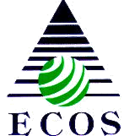 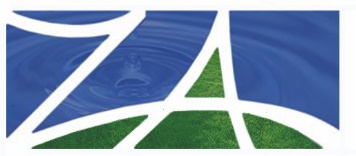